Сказка «Два Мороза»урок литературного чтения2 класс
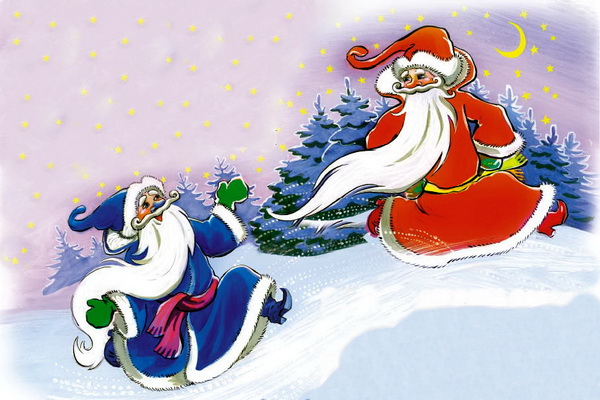 Речевая разминка
Зимним утром от мороза
На заре звенят березы. 




Иней лег на ветви ели,
Иглы за ночь побелели.
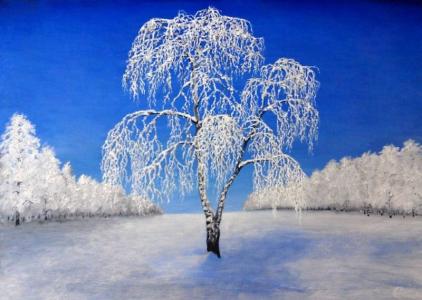 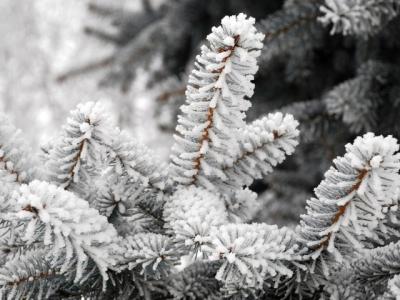 Проверка домашнего задания
Сергей Есенин «Берёза»
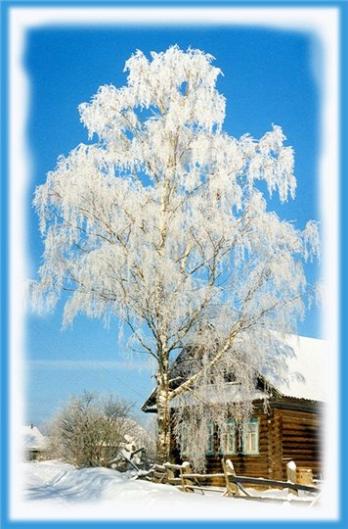 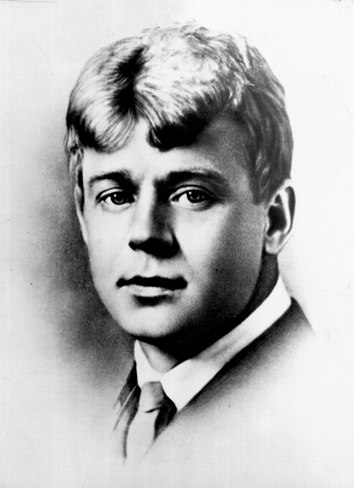 Загадки
3.В обоих домиках темно, 
Зато жарища прямо.
А коль засветится окно,
Его починит мама.
4.Я живу под самой крышей, 
Даже  страшно глянуть вниз.
Я могла бы жить и выше,
Если б крыши там нашлись.
5.Кто, угадай-ка,
Седая хозяйка?
Тряхнула перинки,
Над миром пушинки.
1. Около села белая лошадка весела.
2.Жил я посреди двора,
Где играет детвора,
Но от солнечных лучей
Превратился я в ручей.
Словарная работа
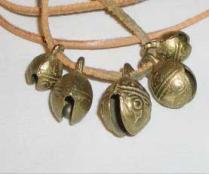 Бубенчик – металлический шарик с кусочком металла внутри, позванивающий при встряхивании.
Дровосек – человек, рубящий дрова.
Купец – богатый человек, живущий в городе, владелец торговой лавки.
Крестьянин – бедный человек, живущий в деревне, занимается обработкой земли.
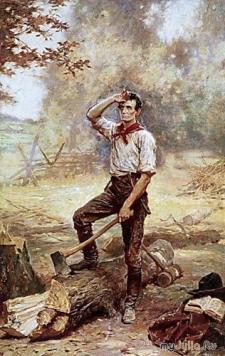 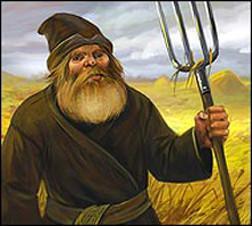 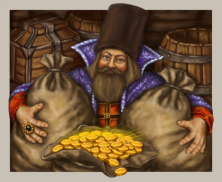 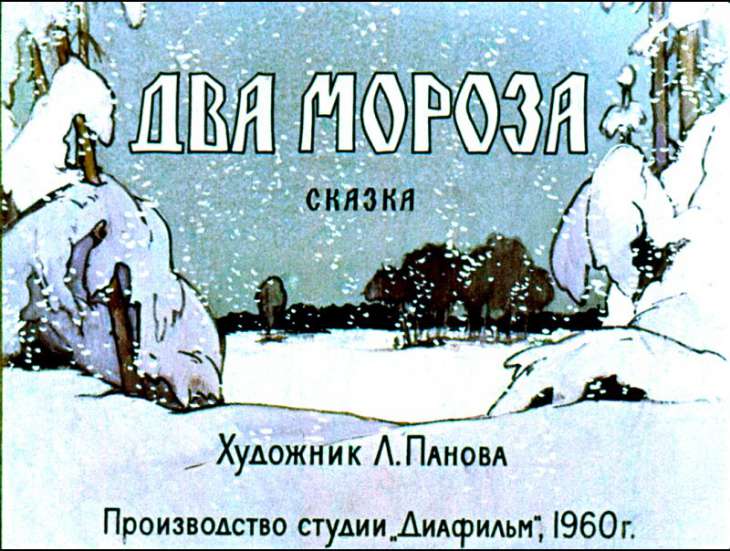 Аудио-мультфильм
Физкультминутка
Наклоняемся вперёд,
Руки в стороны.
Ветер дует, завывает,
Нашу мельницу вращает.
Раз, два, три, четыре-
Завертелись, закружились.
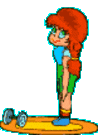 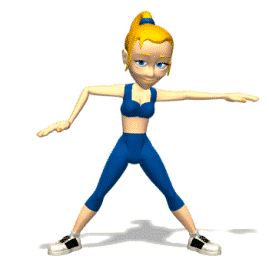 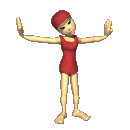 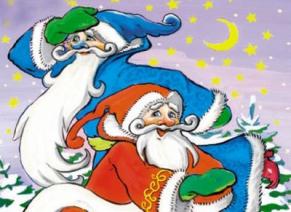 Работа с текстом
Как решили позабавиться два Мороза?
Куда едет купец? Крестьянин?
Как одет крестьянин? Купец?
Как Мороз- Синий нос заморозил купца? 
Как Мороз- Красный нос морозил крестьянина? Удалось ли ему это?
Как повёл себя крестьянин, когда ему стало холодно?
Зачем он так сделал?
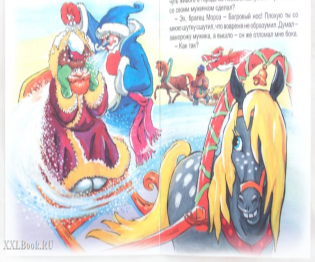 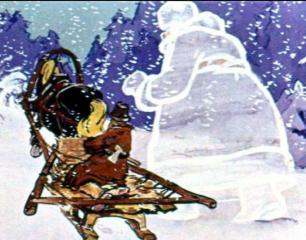 Тест
1.Что решили сделать братья Морозы?
    а)поиграть; 
    б)порезвиться;
    в)позабавиться;
2.Богатый купец ехал:
    а)с колокольчиками; 
    б)с бубенчиками;
    в)со звоночками;
3.За кем побежал младший брат Мороз –Красный нос?
    а)за рыбаком; 
    б)за охотником;
    в)за дровосеком;
Тест
4.Какая у купца была шуба?
    а)медвежья; 
    б)волчья;
    в)лисья;
5.Чем дровосек стал выколачивать мороз из полушубка?
    а)кнутом; 
    б)поленом;
    в)палкой;
6.Что, по мнению старшего брата, Мороза – Синего носа лучше шубы греет?
    а)печка; 
    б)костёр;
    в)топор.
Проверка теста:
В
А
В
А
Б
В
Рефлексия
Я узнал на уроке…
Я похвалил бы себя за…
Особенно у меня получилось…
Землю солнце красит, а человека труд.
Волов бояться, в лес не ходить.
Человек от лени болеет, а от труда здоровеет.
Кто любит трудиться, тому без дела не сидится.
Домашнее задание
Прочитать сказку
Выполнить задание 5 на стр.202
Интернет - источники
Скороговорки о зиме http://www.vseodetyah.com/child_article.html?id=177&age=5_6
Березы http://www.angel-satana.ru/img/2010/inej.jpg
Ели http://www.vipstav.ru/uploads/posts/2013-12/1386159110_desktopwallpapers.org.ua-3861.jpg
Береза http://img0.liveinternet.ru/images/attach/c/8/105/106/105106220_c7c8c8fa5e4e.jpg
Сергей Есенин
    http://cs410218.vk.me/v410218585/757c/ImhJZ1_nuO0.jpg

Бубенчики http://clans2010.narod.ru/pictures/kostum/kostum-schiz-bubenchiki.jpg
Купец http://static.kinokopilka.tv/system/images/users/avatars/001/173/268/DIMABOYARIN_original.PNG
Крестьянин http://www.vestikavkaza.ru/upload/big/nvk/Spasut-li-8-rubley-v-mesyats-selskoe-khozyaystvo-apk.jpg
Дровосек http://www.myjulia.ru/data/cache/2011/05/31/783363_2371nothumb500.jpg
Наклоны http://img0.liveinternet.ru/images/attach/c/2/84/222/84222600_aye.gif
Наклоны вперед http://mackocsati.kepeslap.com/images/11793/uj_thumb.gif
Вращения   http://gifportal.ru/data/smiles/sporta-1064.gif
Купец и Мороз  http://www.xxlbook.ru/imgh314897.png
Морозы http://mamaschool.ru/wp-content/uploads/2013/05/2013-05-01_115559.jpg
Мороз и крестьянин http://diafilmy.su/uploads/posts/2011-08/1312400215_p_0023.jpg
Два Мороза http://files.web2edu.ru/0ffb4641-871b-4410-9d1d-0928fc71d0ac/4d826ed7-1f2c-467b-9870-b3b60c59efc4.jpg
Аудио-мультфильм http://www.youtube.com/watch?v=S_INleu5V3Q